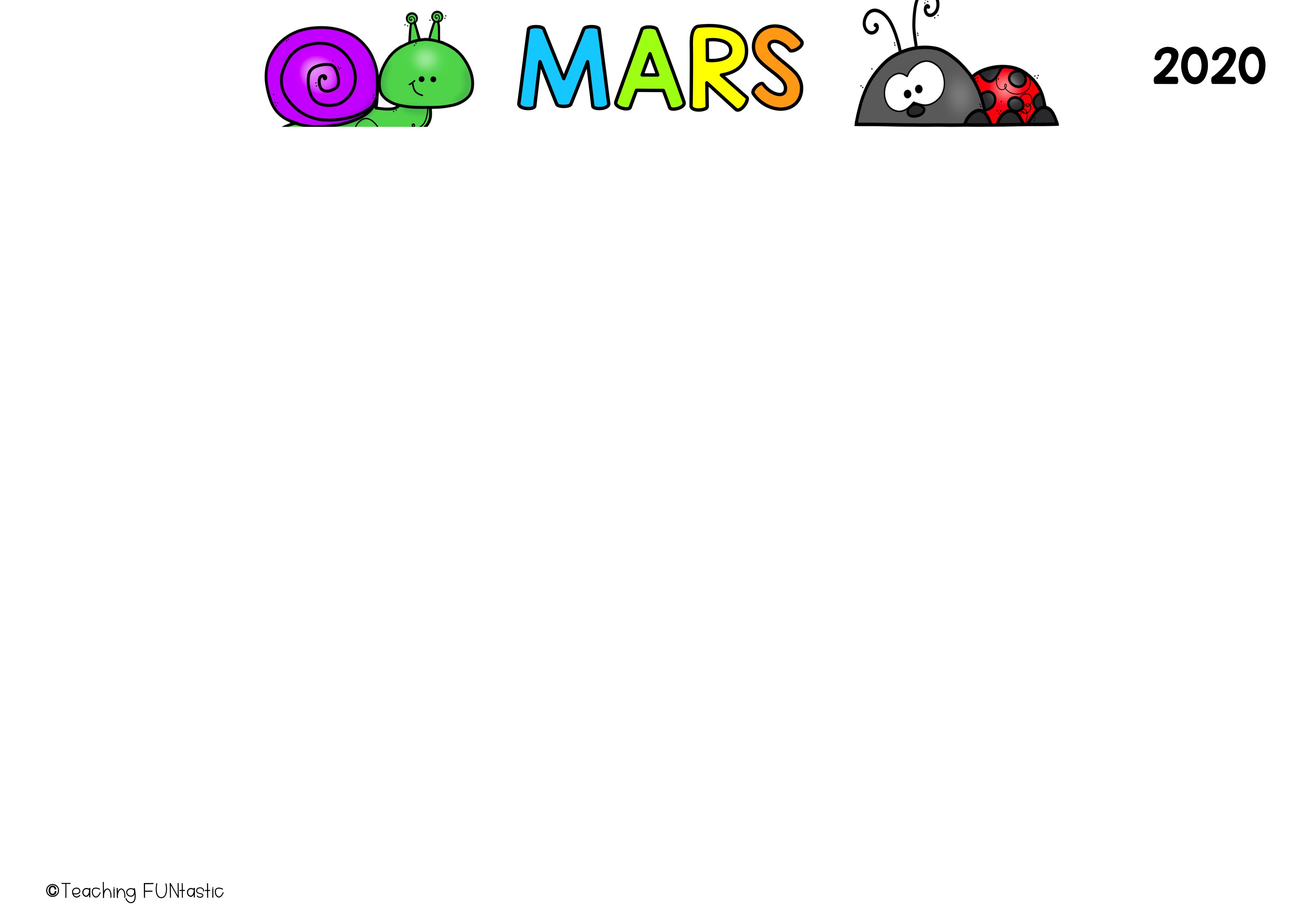 2025
31
Läxa in, kap 12 och 13